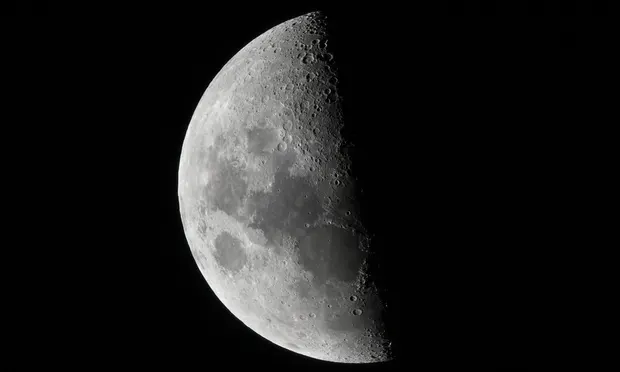 Nasa is installing internet on the moon
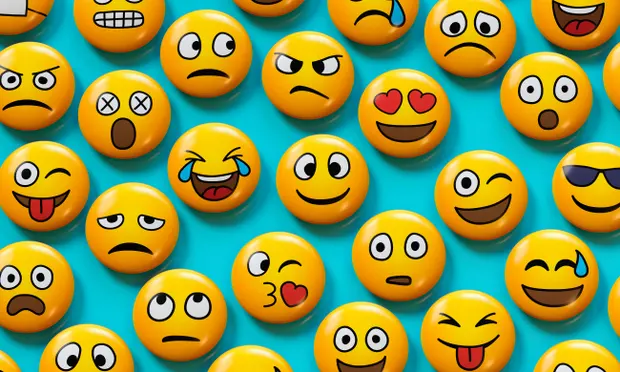 Couple in California name baby with emoji
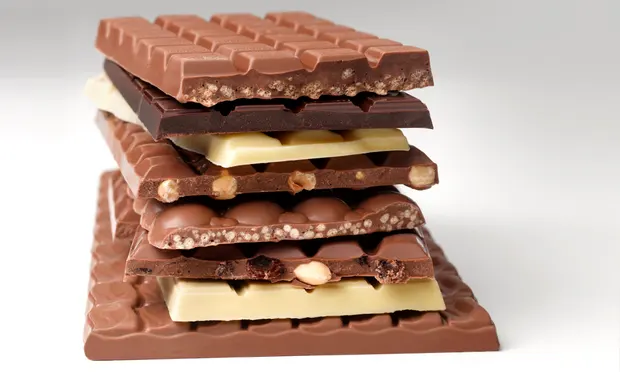 German street covered in chocolate after leak from chocolate factory
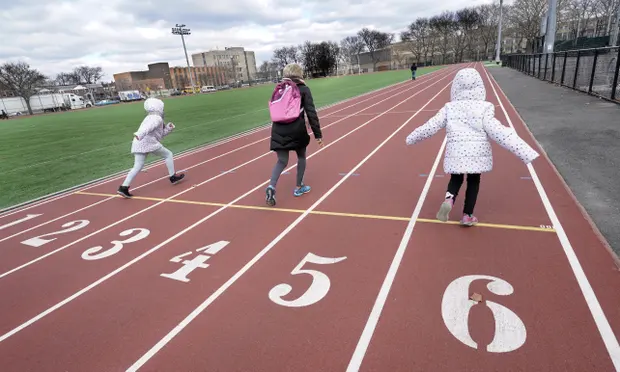 School bans parents from sports day for bad behaviour
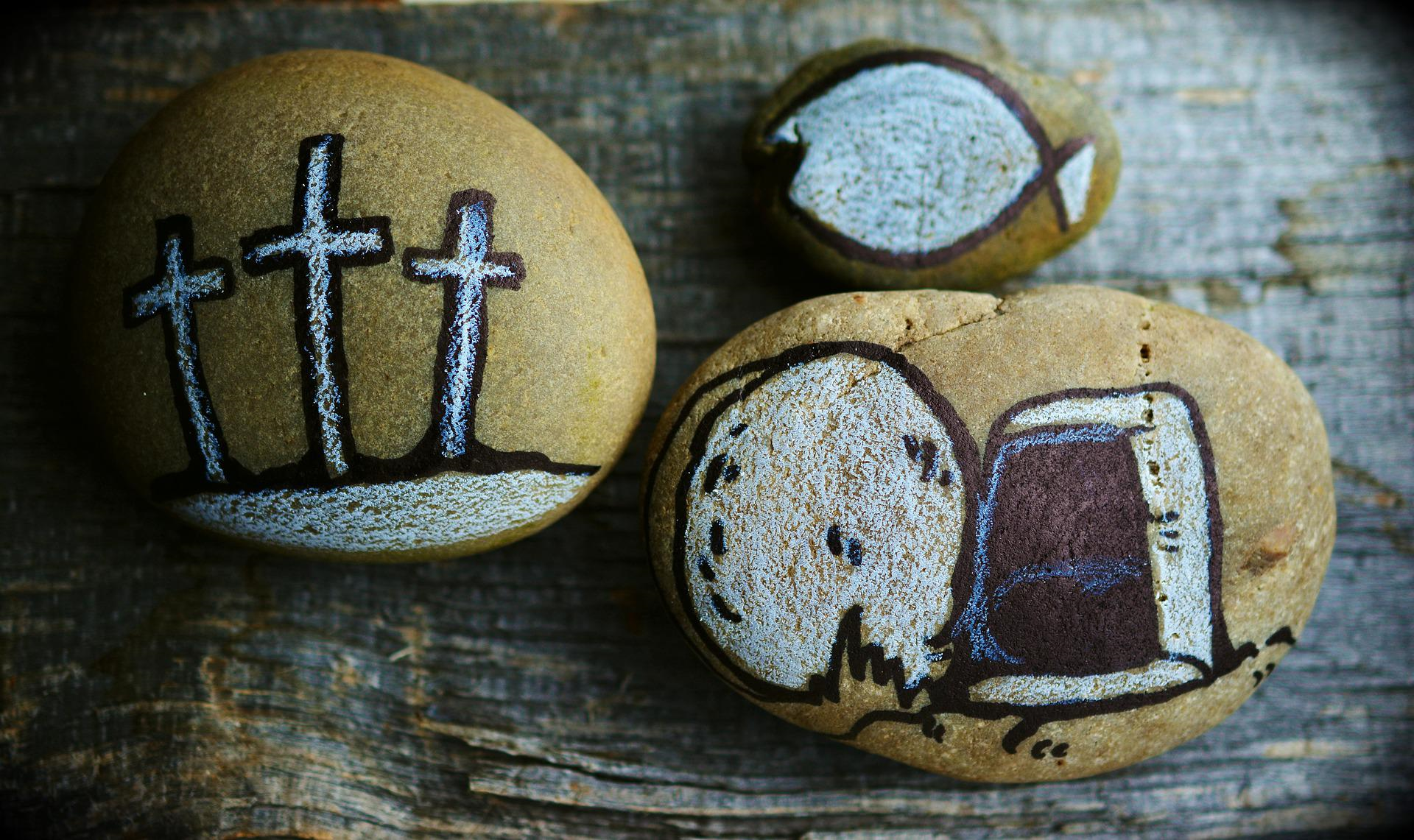 Jesus rose from the dead